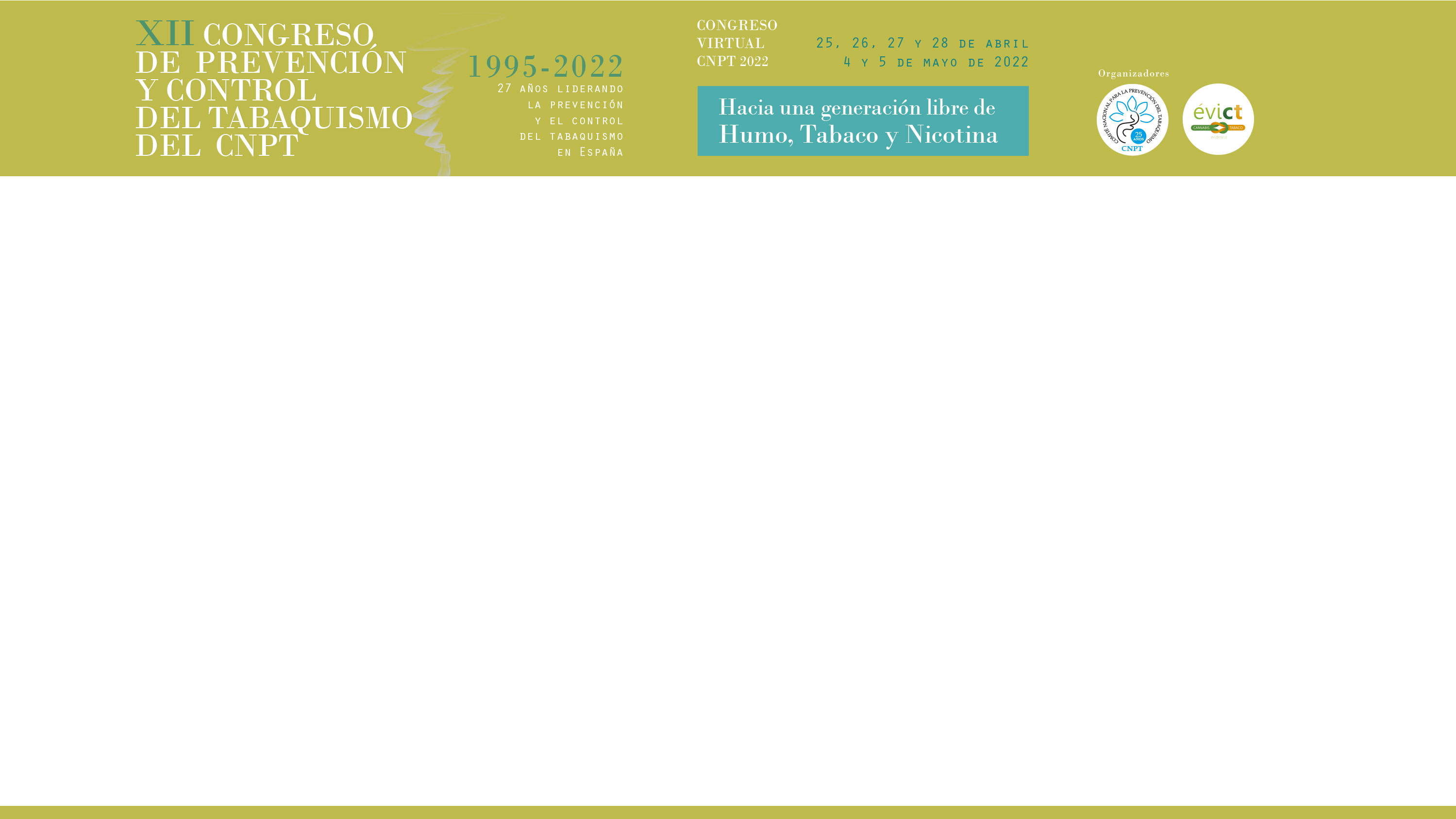 Escriba aquí el título de su comunicación
Escriba aquí los autores 
y centros de trabajo
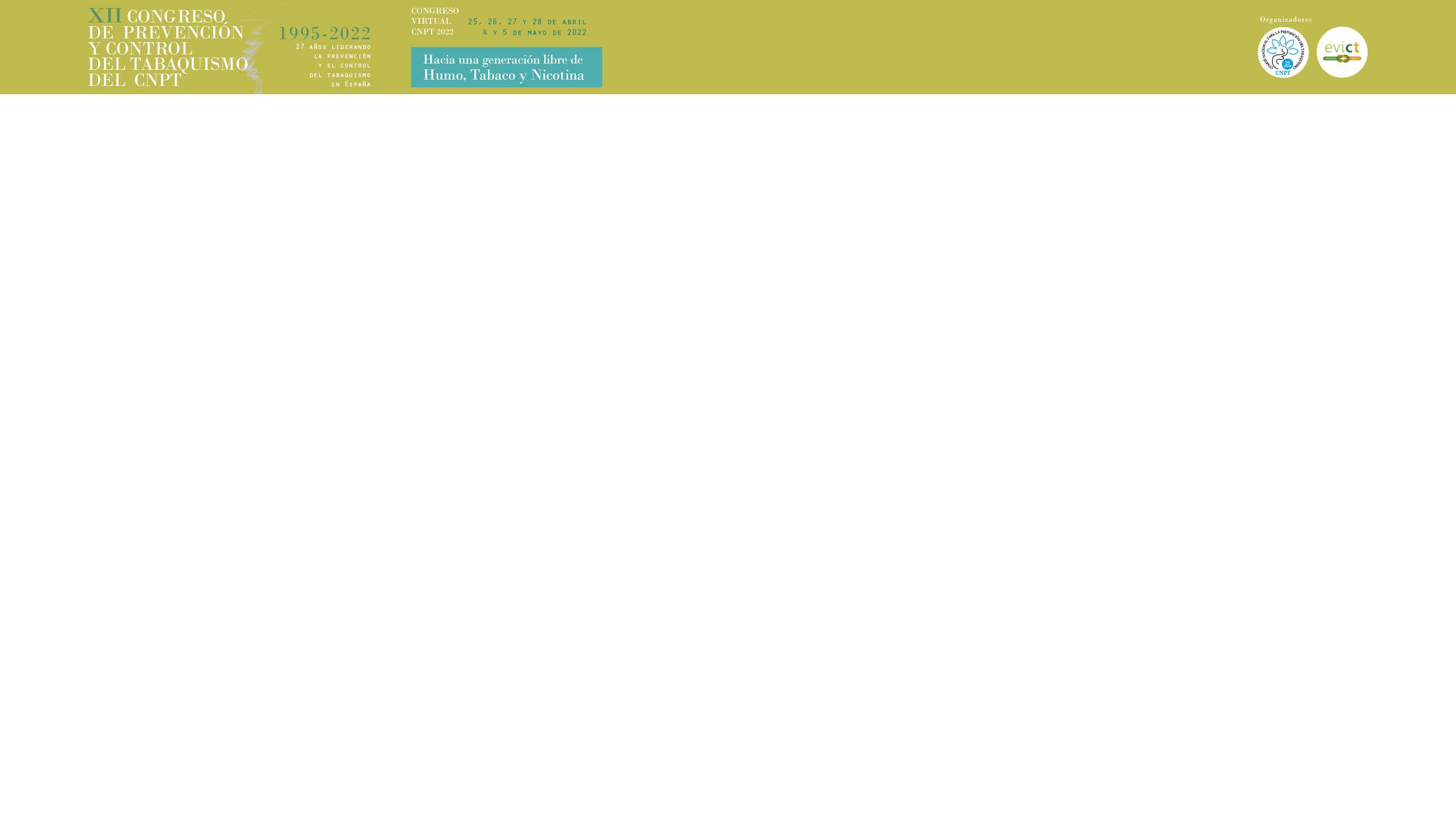 Texto
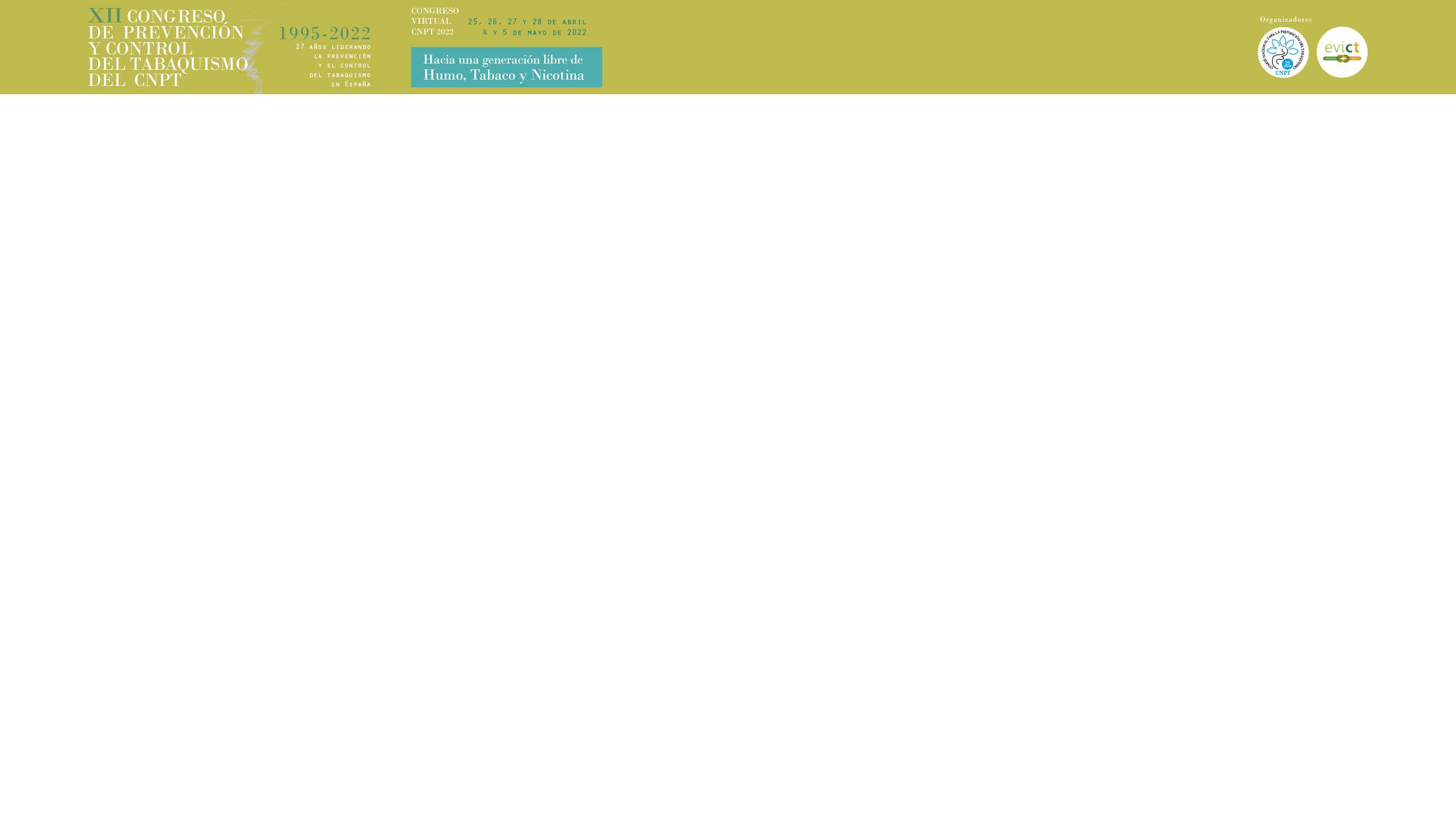 Texto
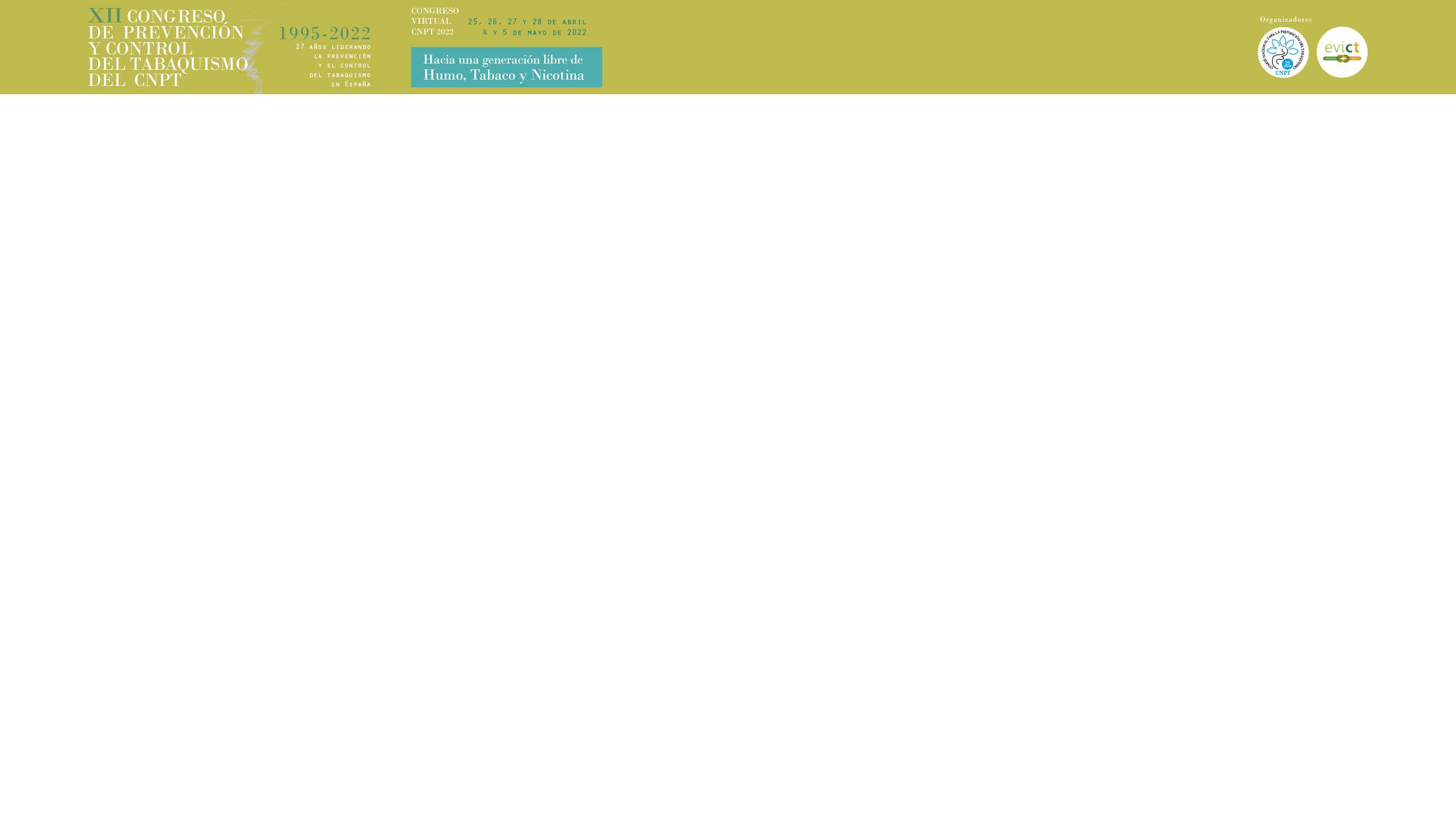 Texto
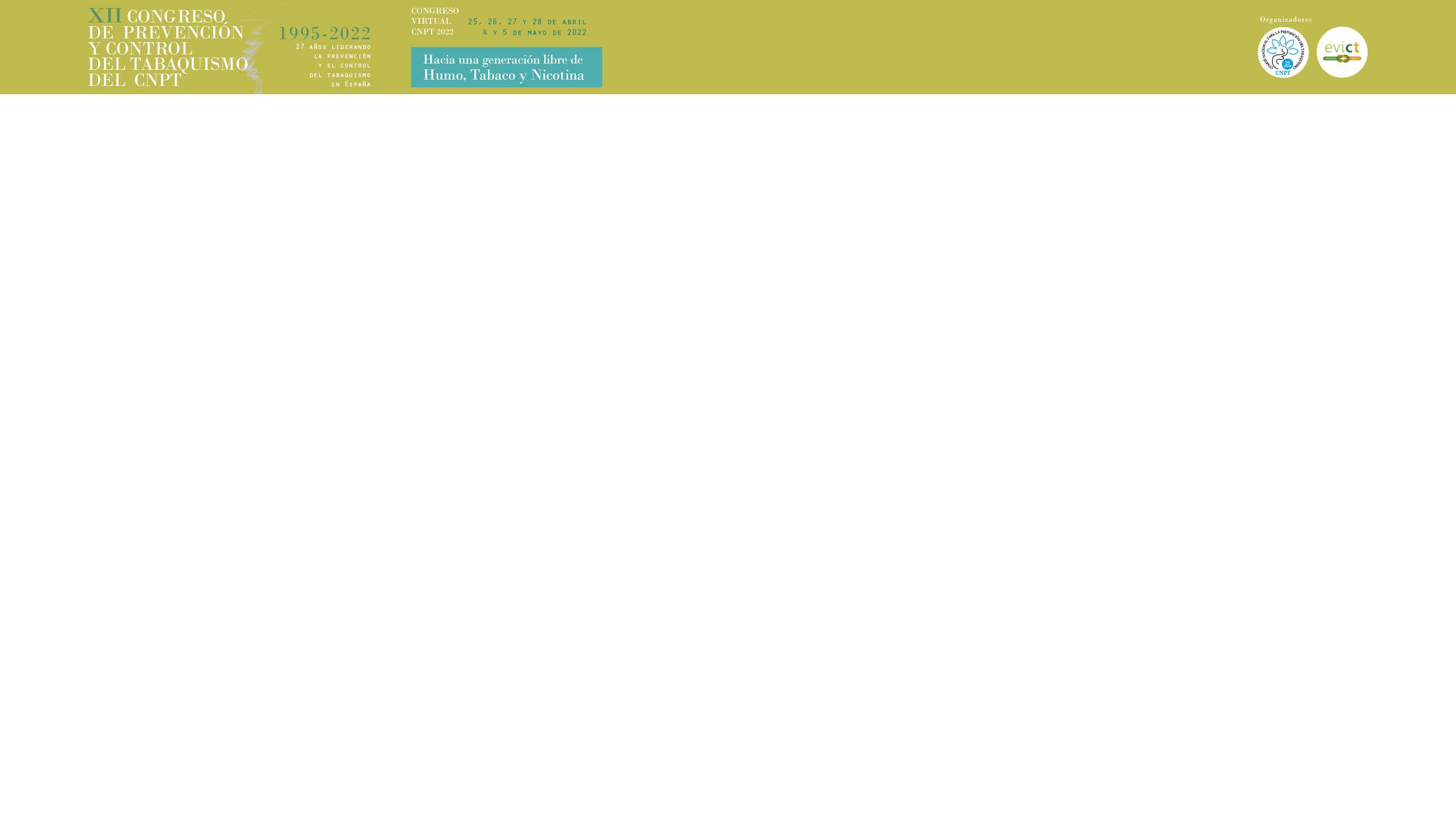 Texto